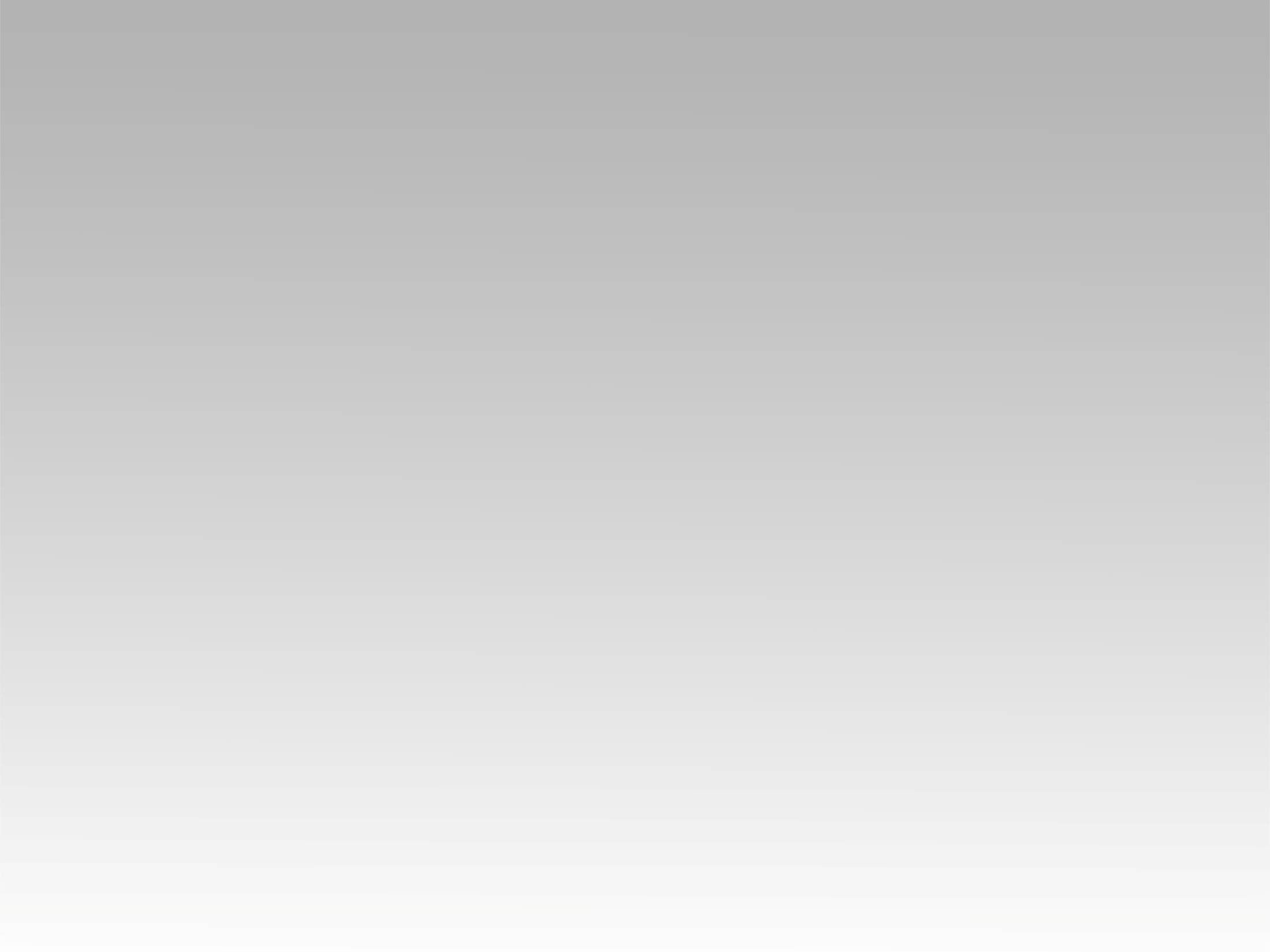 ترنيمة 
سيدي المسيح يامولايَ
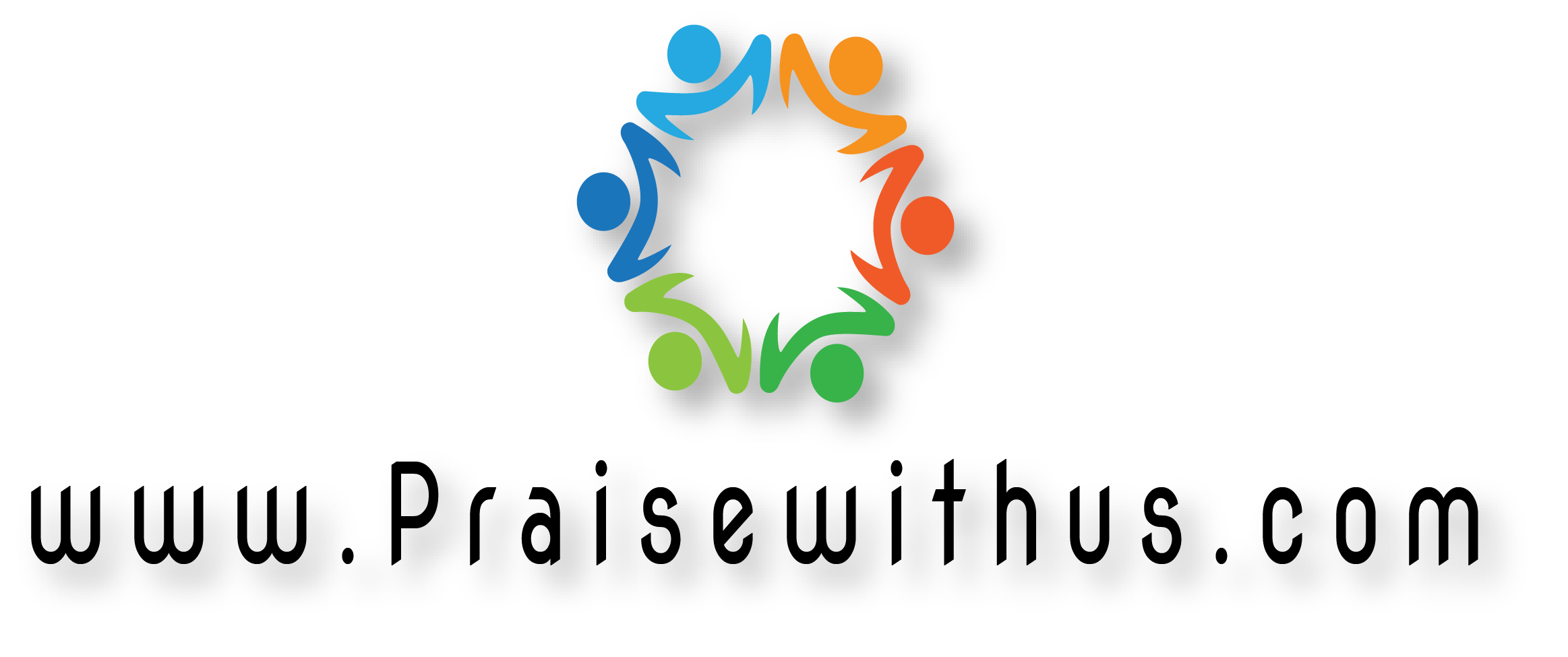 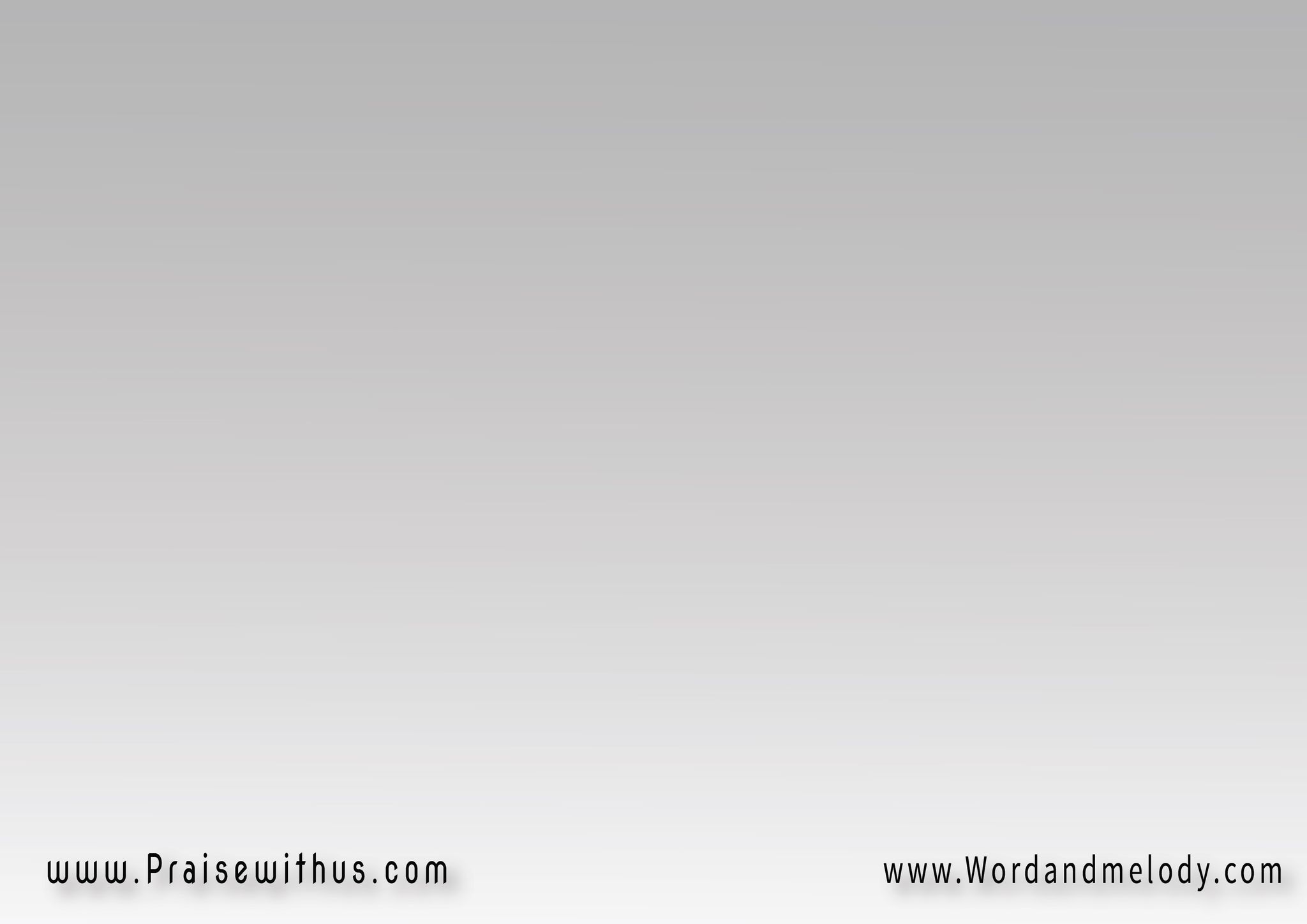 القرار : 
 سيدي المسيح يا مولايإنت وحدك داري بداياوإنت اللي عارفإنت اللي عارفعارف إدواي
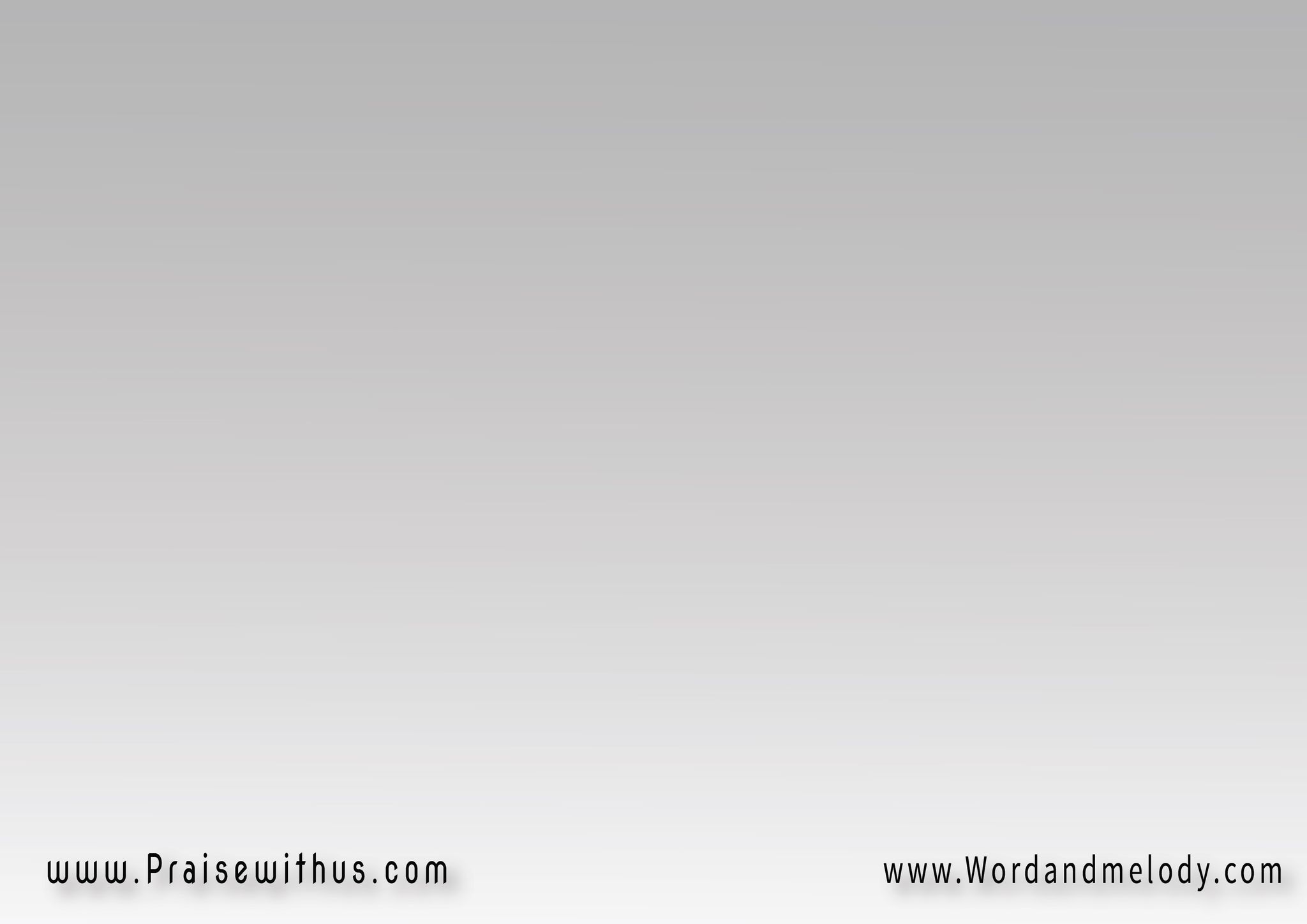 1- 
سيدي المسيح يا مولايعمري ضيعته في الخطاياإنت خلاصي إنت مناياسيدي المسيح يا مولاي
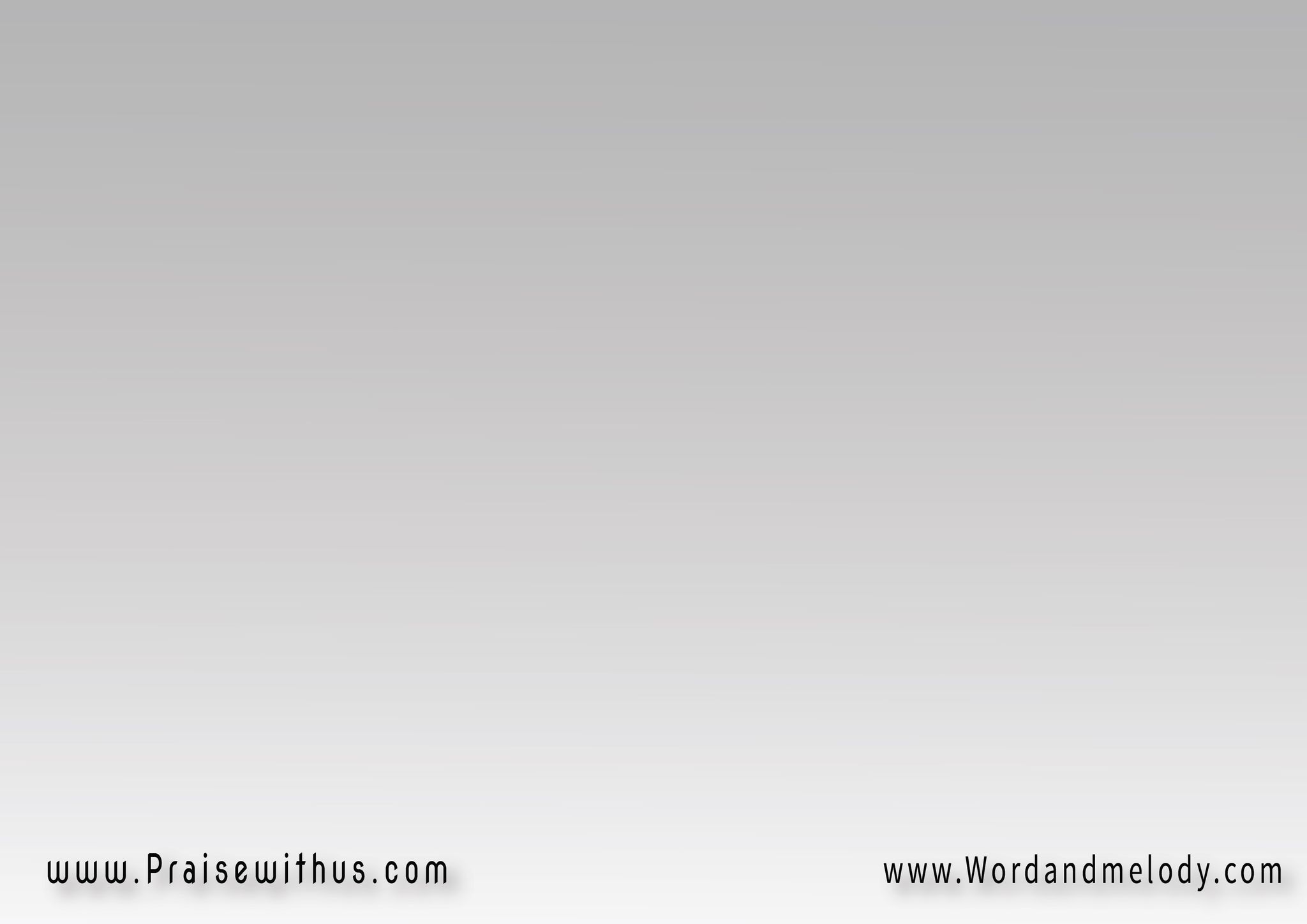 القرار : 
 سيدي المسيح يا مولايإنت وحدك داري بداياوإنت اللي عارفإنت اللي عارفعارف إدواي
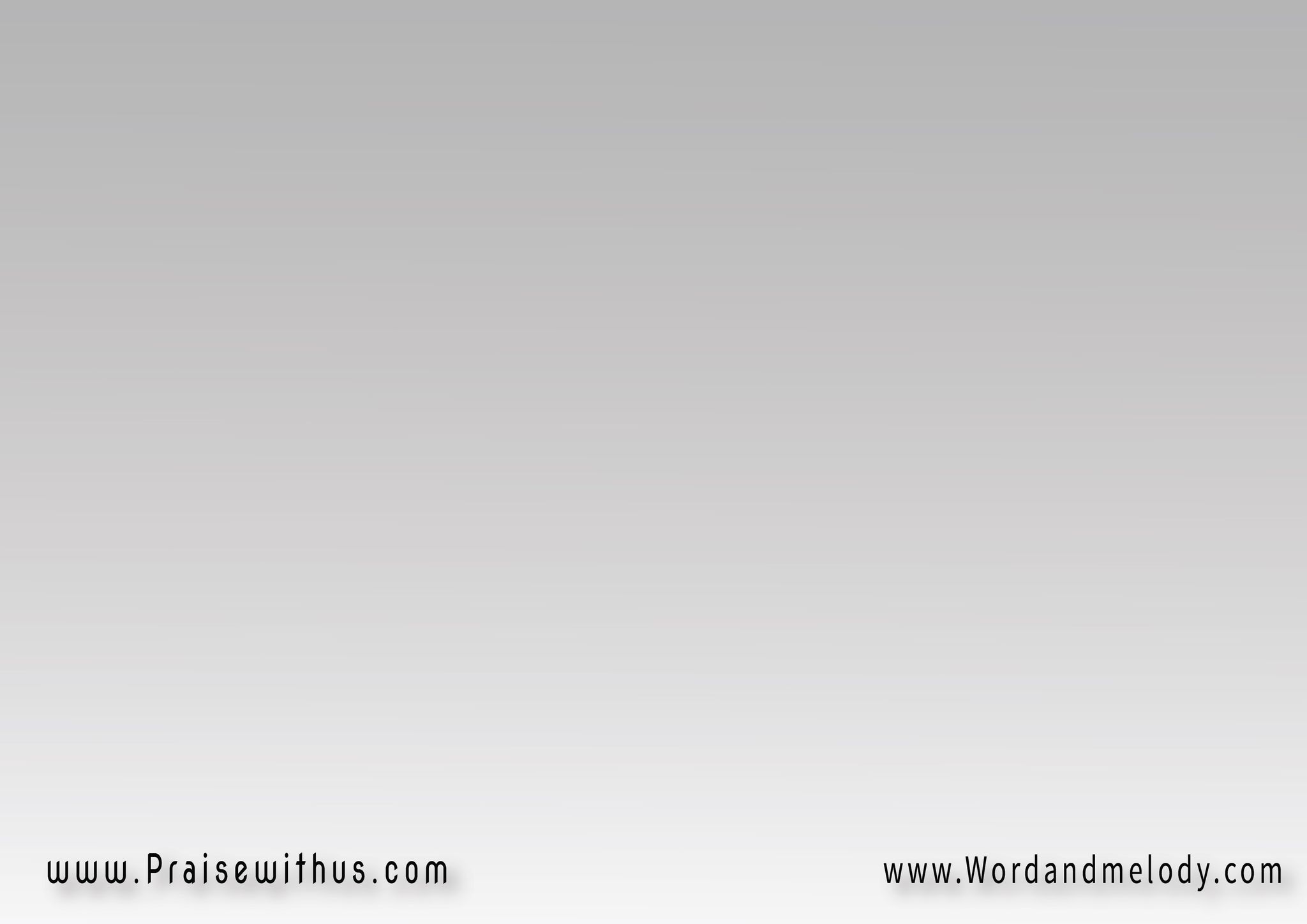 2- 
سيدي المسيح يا مولايإنت البداية والنهايةإنت وحدك تبقى معاياسيدي المسيح يا مولاي
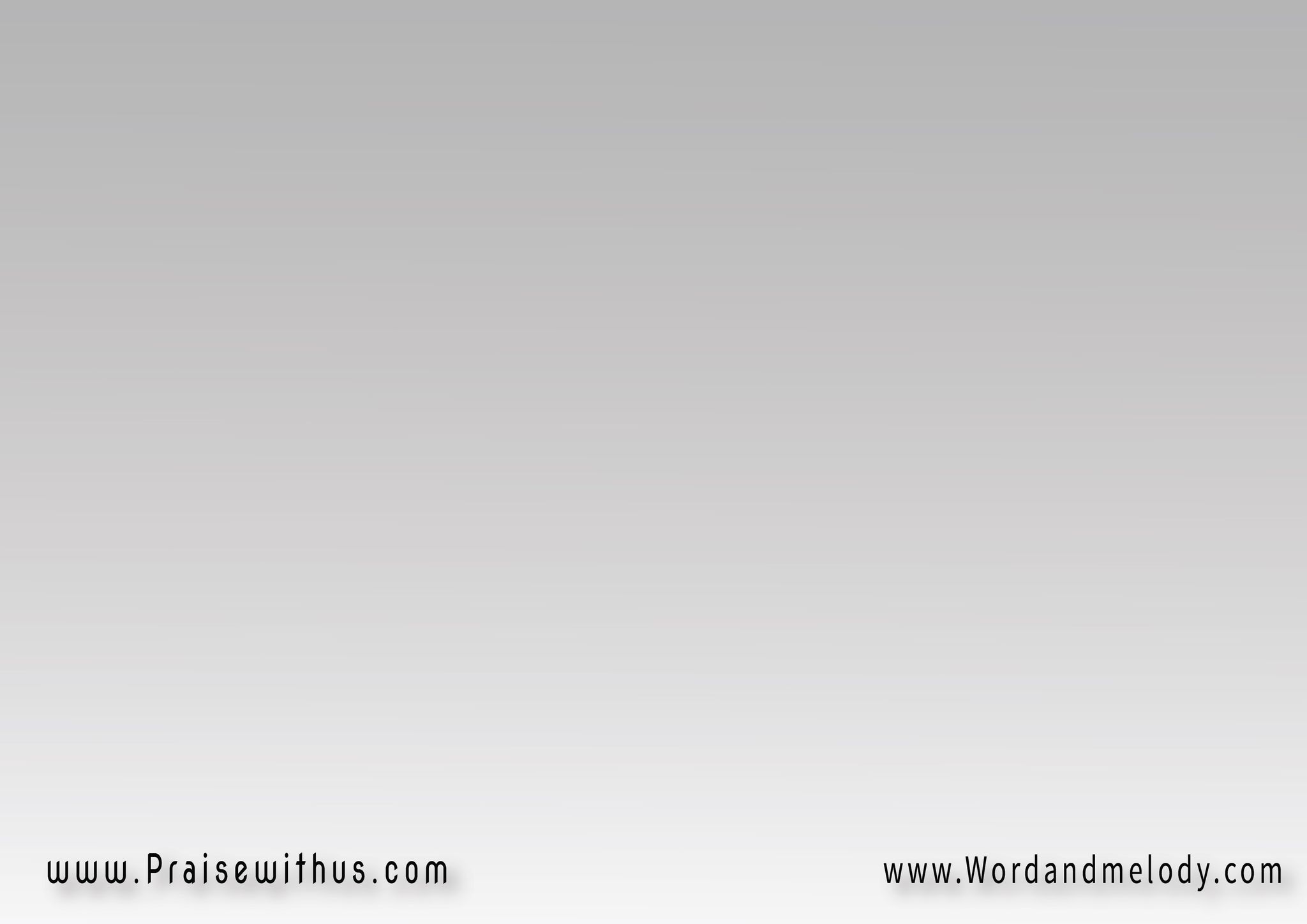 القرار : 
 سيدي المسيح يا مولايإنت وحدك داري بداياوإنت اللي عارفإنت اللي عارفعارف إدواي
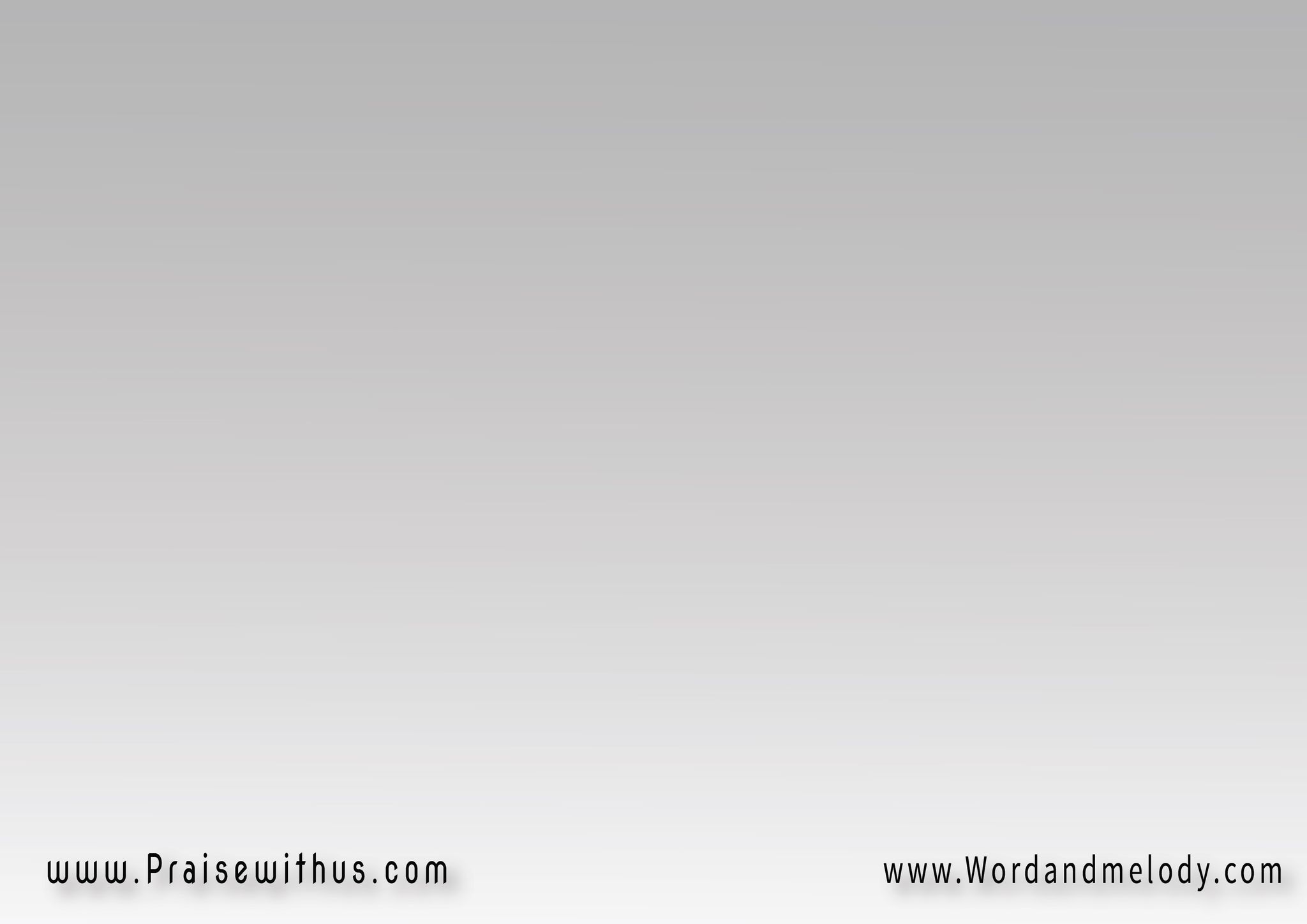 3- 
سيدي المسيح يا مولايإنت نوري اللي في سمايبيك حياتي وبيك إشبايسيدي المسيح يا مولاي
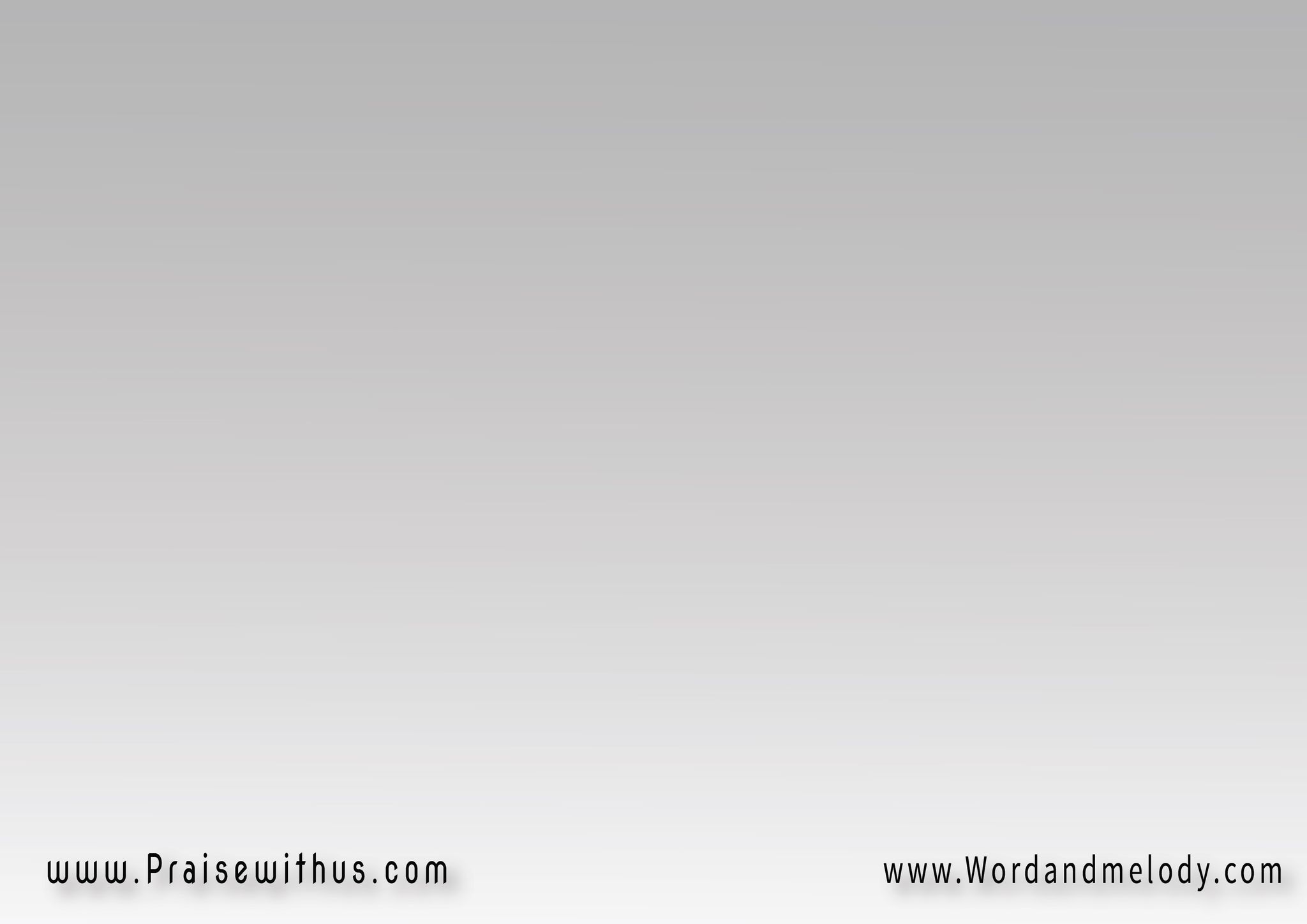 القرار : 
 سيدي المسيح يا مولايإنت وحدك داري بداياوإنت اللي عارفإنت اللي عارفعارف إدواي
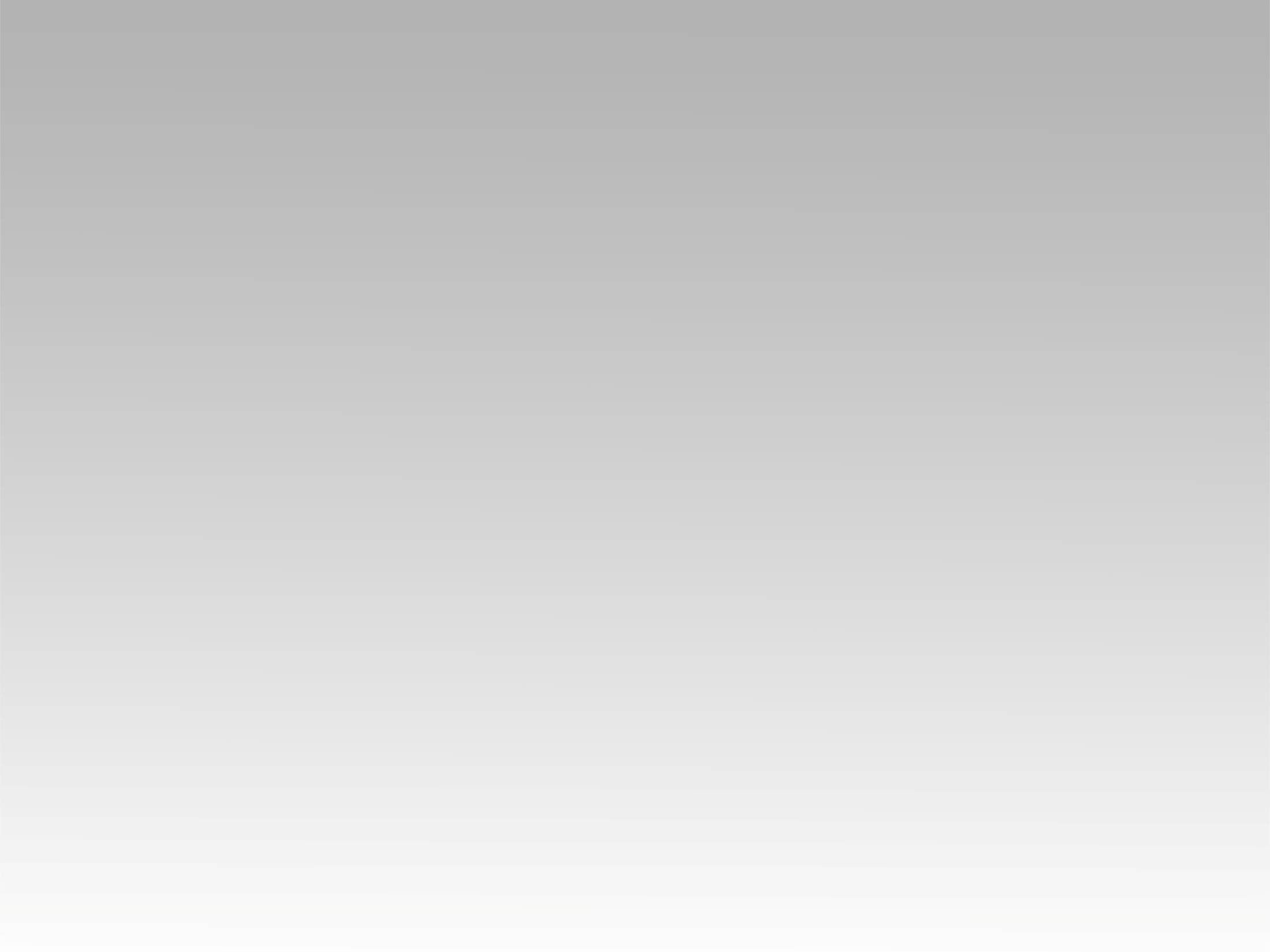 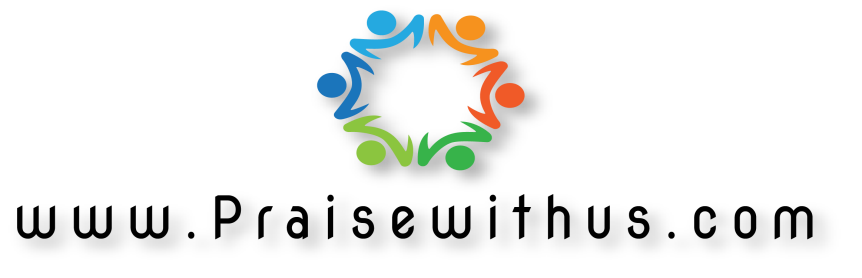